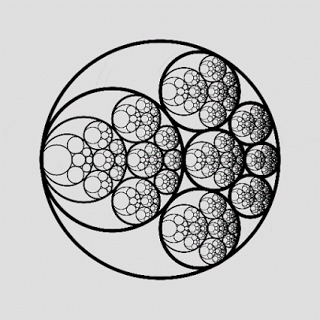 Explorations in Circle packings
The Arbelos of Pappus, The Steiner Porism, and Soddy Circles
Inversion
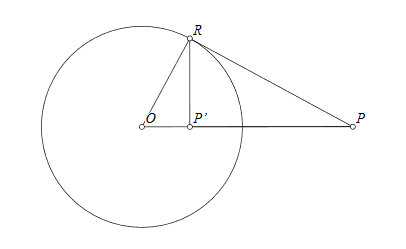 Circles not passing through O invert to circles.
Circles passing through O invert to lines.
Lines passing through O invert to themselves.
Angle of intersection is preserved.
Cross-ratio of four collinear points is preserved if O lies on the line with the points.
The Arbelos of Pappus
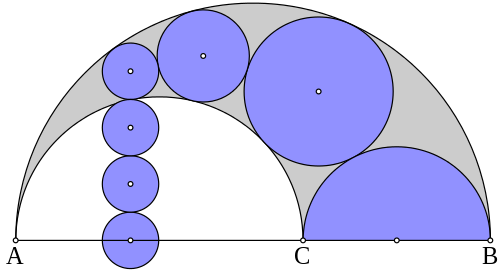 Proof of Pappus theorem
The Steiner Porism
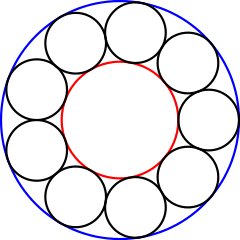 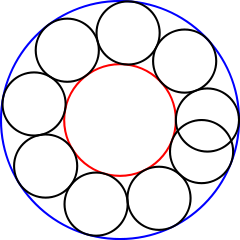 Proof of The Steiner Porism
Proof of The Steiner Porism
The Steiner Formula
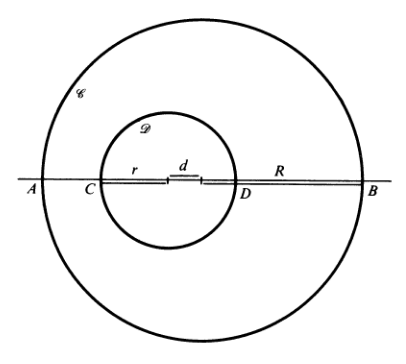 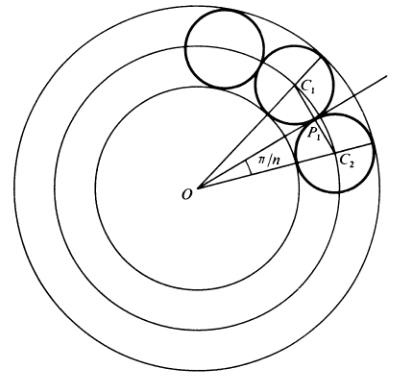 A Four-Circle problem
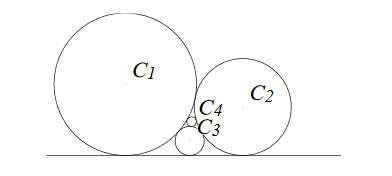 Solution
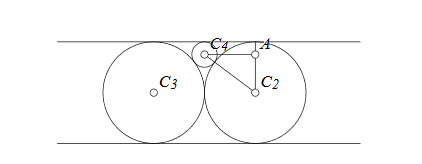 Ans: 7
The Kiss Preciseby Frederick Soddy
(Generalized) by Thorold Gosset
And let us not confine our caresTo simple circles, planes and spheres,But rise to hyper flats and bendsWhere kissing multiple appears,In n-ic space the kissing pairsAre hyperspheres, and Truth declares -As n + 2 such osculateEach with an n + 1 fold mateThe square of the sum of all the bendsIs n times the sum of their squares.In _Nature_ , January 9, 1937.
For pairs of lips to kiss maybeInvolves no trigonometry.'Tis not so when four circles kissEach one the other three.To bring this off the four must beAs three in one or one in three.If one in three, beyond a doubtEach gets three kisses from without.If three in one, then is that oneThrice kissed internally.Four circles to the kissing come.The smaller are the benter.The bend is just the inverse ofThe distance from the center.Though their intrigue left Euclid dumbThere's now no need for rule of thumb.Since zero bend's a dead straight lineAnd concave bends have minus sign,The sum of the squares of all four bendsIs half the square of their sum.To spy out spherical affairsAn oscular surveyorMight find the task laborious,The sphere is much the gayer,And now besides the pair of pairsA fifth sphere in the kissing shares.Yet, signs and zero as before,For each to kiss the other four,The square of the sum of all five bendsIs thrice the sum of their squares.
In _Nature_, June 20, 1936
(Further Generalized) by Fred Lunnon
How frightfully pedestrianMy predecessors wereTo pose in space EuclideanEach fraternising sphere!Let Gauss' k squared be positiveWhen space becomes elliptic,And conversely turn negativeFor spaces hyperbolic:Squared sum of bends is sum times nOf twice k squared plus squares of bends.
The Descartes Circle theorem
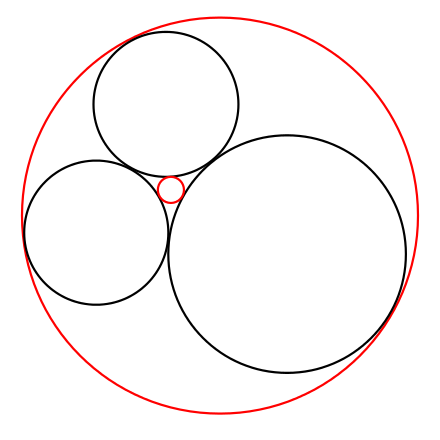 Proof of Descartes Circle theorem
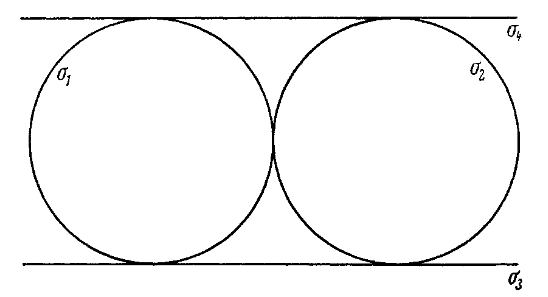 Most Generalized form
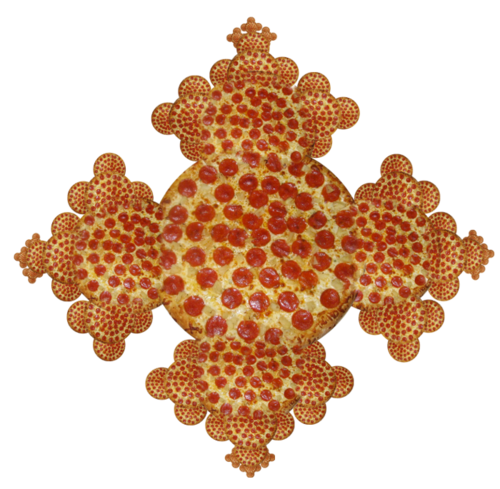 Thank you.